Jackee Ma, 
Operations Director
Warwick Beijing office
The 
topics 
we will 
cover today
QUIZ TIME!
Which year was the University of Warwick established?

1925
1945
1965
1985
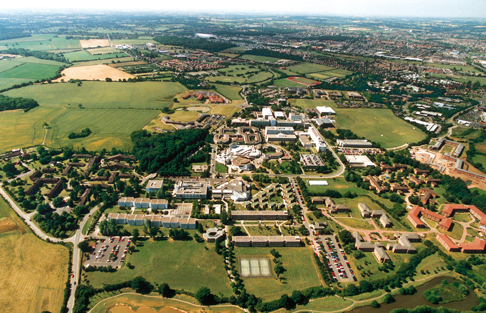 How many students are there at Warwick?A. 20,000B. 24,000C. 28,000D. 30,000
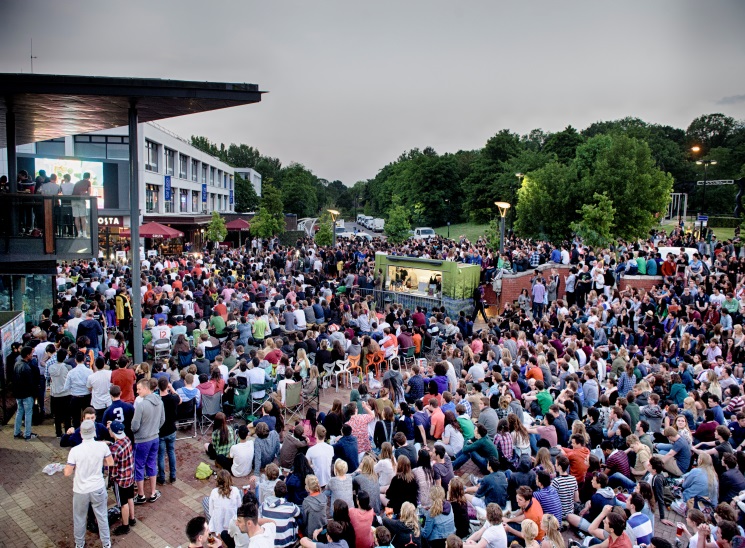 How many International Students at Warwick?
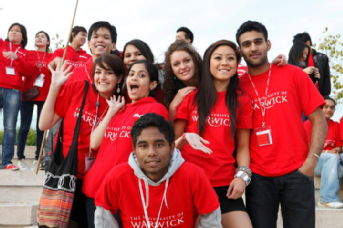 6000
7000
8000
9000
Why Warwick is the right choice
Warwick is one of only three Universities to remain consistently in the top 10 UK rankings for the past ten years.
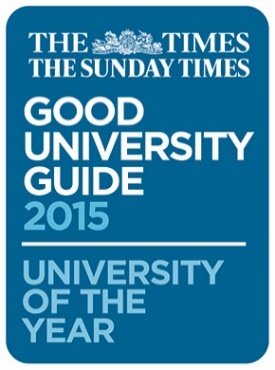 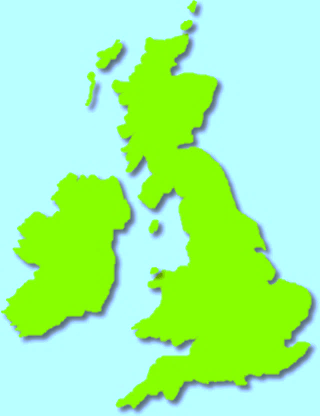 Over 
300 leading employers visit campus each 
year
6th  Guardian & Times League Tables 2016
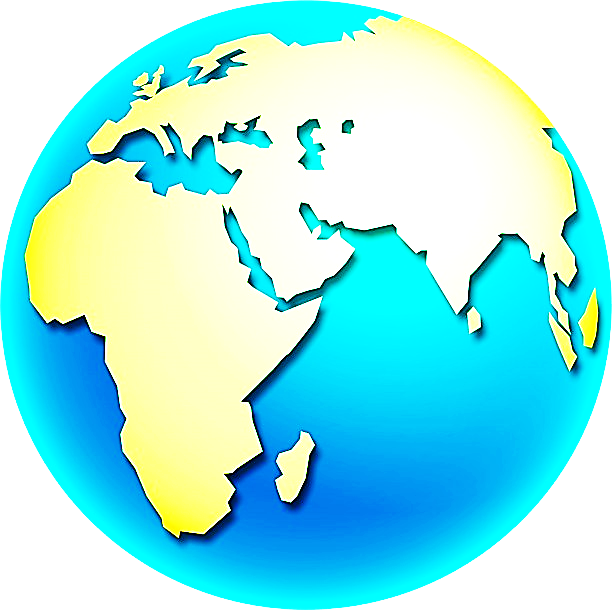 3rd 
QS ‘Top 50 under 50’
93%
Graduates undertaking further study or work
15th  Employer reputation
7th  
Research Excellence Framework
87%
World leading or internationally excellent research
48th
QS world ranking
78%
Of graduates 
in professional or managerial 
positions
Location
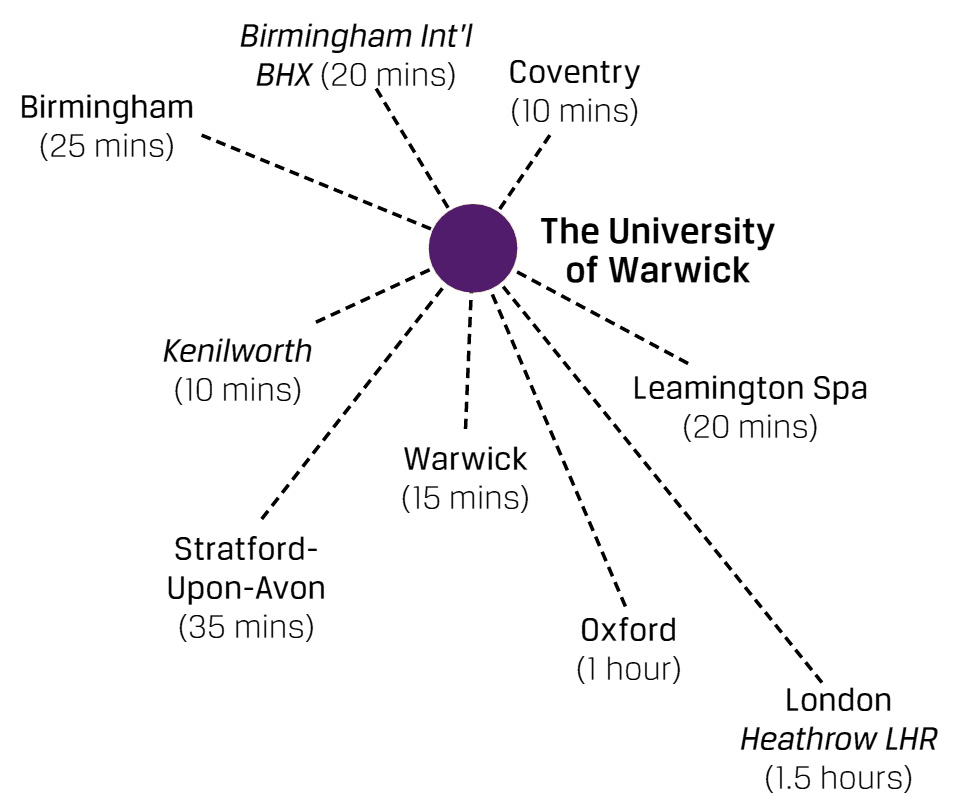 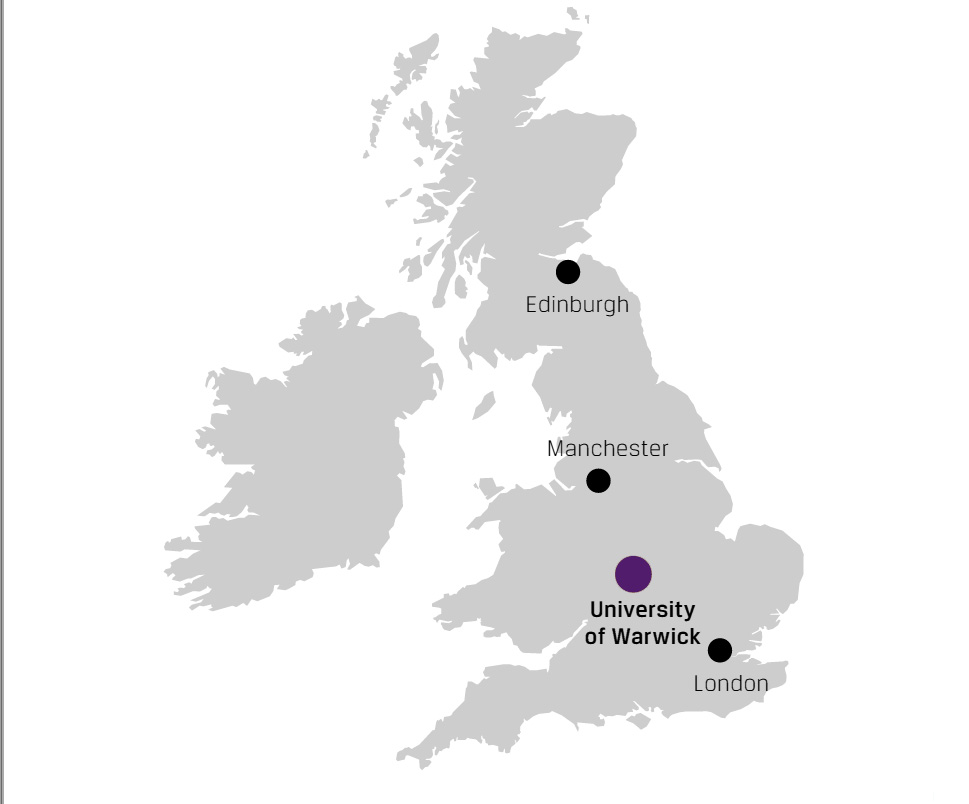 Central London (1 hour)
[Speaker Notes: "Warwick has an excellent location. It's right in the heart of England, making it easy to reach by road, rail or air.“
Modern, urban life in the cosmopolitan cities of Birmingham and Coventry:
- Birmingham 20 minutes by train
Birmingham  Int. Airport 10 mins by train
London Euston 1 hour by Virgin train

Historic centres of English culture such as Stratford-upon-Avon with its Shakespeare connections, and the 18th-century town of Leamington Spa, now a vibrant student town with great bars, restaurants and clubs 
The traditional English rural landscape of the Cotswolds]
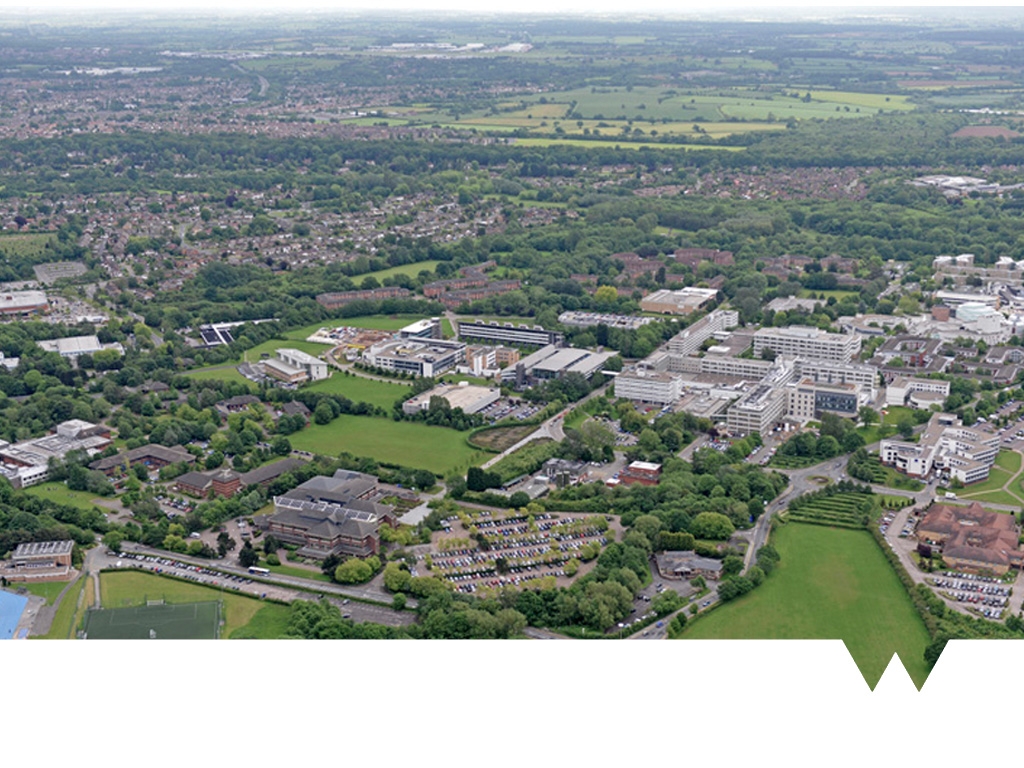 Campus
Why Warwick is the right choice
[Speaker Notes: Talk about central campus, pointing out library, arts centre, accommodation blocks round the outskirts and the city of Coventry off to the left]
Faculties
Arts / Humanities

Social Sciences

Science and Engineering

Medicine (PG only)
[Speaker Notes: After months of consulting, planning and preparation, you'll start to see the wider implementation of our new brand]
Arts / Humanities
Classics and Ancient History
Comparative American Studies
English and Comparative Literature Studies
Film and TV studies
French Studies/ German Studies/ Italian
Hispanic Studies
Theatre Studies
History / History of Art
Social Sciences
Applied Linguistics   
Economics  
Education
Law 
Philosophy 
Politics and International Studies  
Sociology  
Warwick Business School
Warwick Business School
MSc Finance stream: Accounting & Finance, Finance, Finance & Economics, Financial Mathematics
MSc Business: Finance & Accounting, Leadership, Marketing
MSc Business Analytics
MSc Human Resource Management & Employment Relations
MSc International Business
MSc Information Systems Management & Innovation
MSc Management
MSc Marketing & Strategy
Science & Engineering
Engineering: Civil, Mechanical, Manufacturing, Electronic, Systems 
Warwick Manufacturing Group(WMG): E-business, PPM, Logistics Management, International Trade... 
Chemistry 
Computer Science
Life Sciences 
Mathematics and Statistics 
Physics 
Psychology
[Speaker Notes: After months of consulting, planning and preparation, you'll start to see the wider implementation of our new brand]
PG Study
[Speaker Notes: Think about when you need to come to the UK and ensure you give yourself plenty of time to apply for your visa, book affordable flights etc]
PG Entry Requirement
Minimum of a second class honours degree (or equivalent)
English Requirement: IELTS: 6.5-7.5

NO Pre-sessional English course for WBS
Students are suggested to confirm with department if they’d like to apply for Pre-sessional course


Do NOT apply with an @sogou.com, @163.com or @126.com email address!
[Speaker Notes: How you need to meet these conditions can vary depending on the type of document that is outstanding.

Your offer letter clearly states what is outstanding and how you can meet the conditions.]
How to apply?
All applications made directly to the University online www.warwick.ac.uk/go/pgapply 

Application fee of £50 for online application
Decision normally made on PGT applications within 4 weeks (WBS and WMG can be up to 2 weeks) 
No ‘deadline’ but applications should ideally be made by March / April

Documents required:
2 academic references (unless student has been out of study for over 5 years)
transcripts 
English language test certificates 
Upload facility for supporting documents: http://www2.warwick.ac.uk/study/postgraduate/apply/supportingdocuments
[Speaker Notes: How you need to meet these conditions can vary depending on the type of document that is outstanding.

Your offer letter clearly states what is outstanding and how you can meet the conditions.]
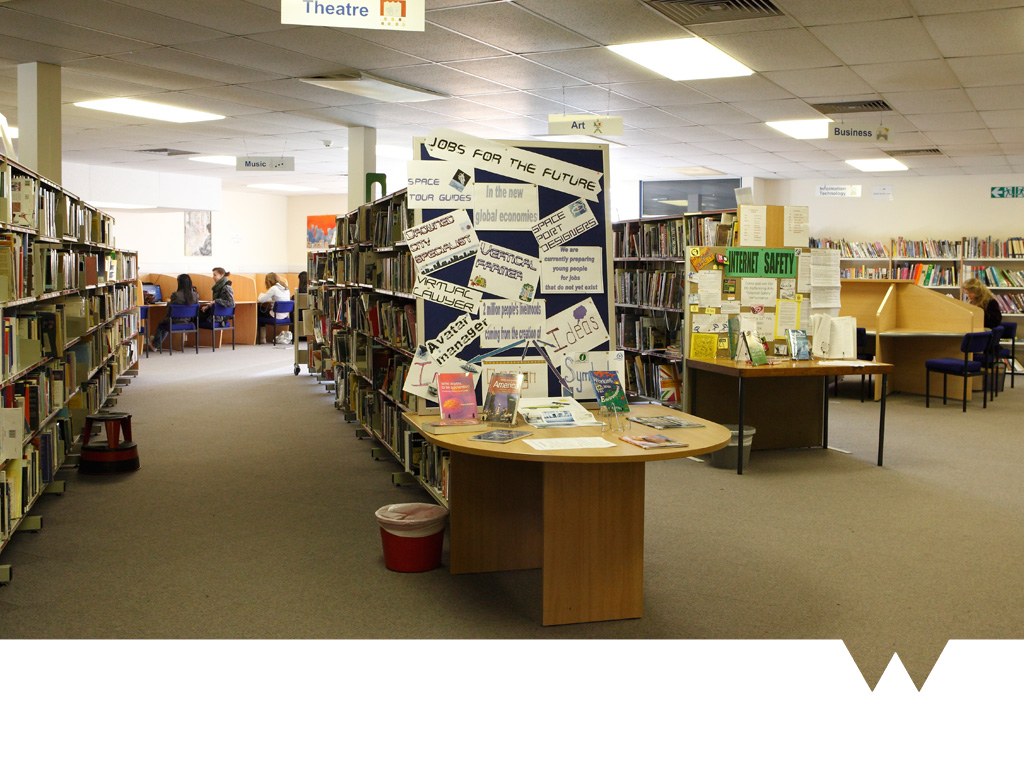 Scholarship
PGT:
Lixiaoming Scholarship: 1*20,000 pound
Departmental Scholarship (WBS, WMG, Chemistry, Life Science, Law, PAIS, Philosophy…)


PGR:
Chancellor’s International Scholarship :25 full scholarship for overseas students
China-Warwick Scholarship: 6-10 full scholarship
Student 
Experience
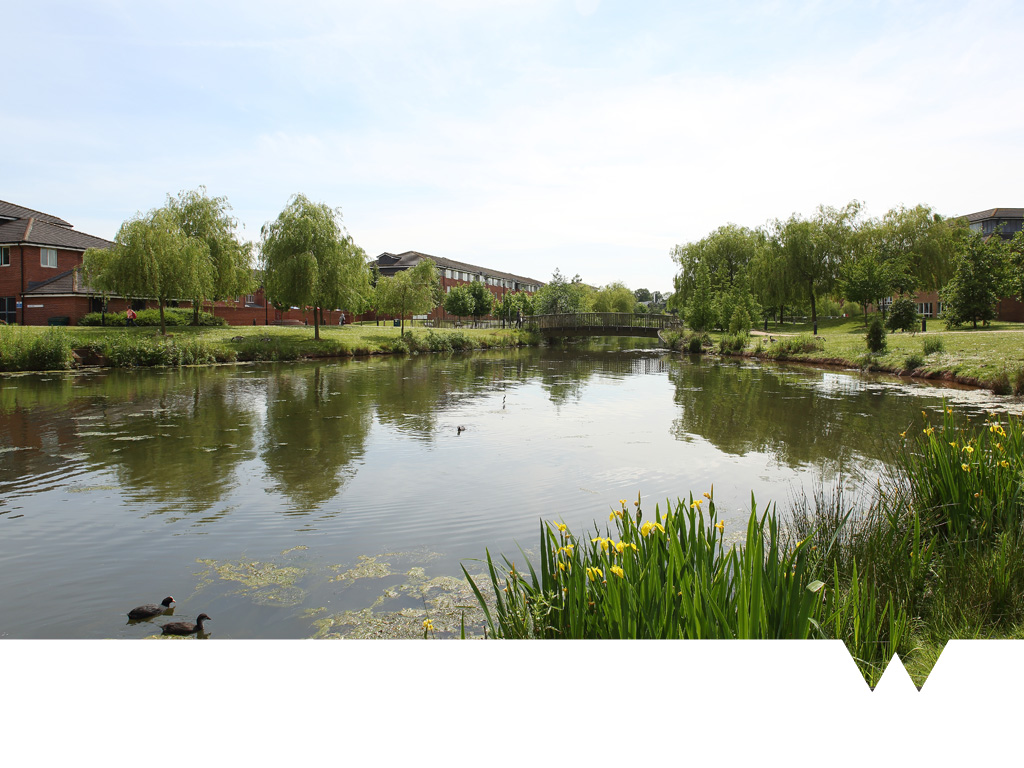 Accommodation
Warwick has one of the largest and widest ranges of campus accommodation in the UK.
Halls of residence, flats and family housing are on campus, with support available for those living off-campus.
Accommodation: the steps to take
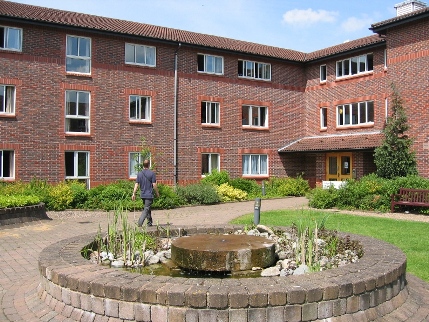 [Speaker Notes: Explain about different halls having different ‘personalities’ and to think carefully about which hall will best suit their needs.

Remind them all accommodation is self catering.]
Off-campus accommodation
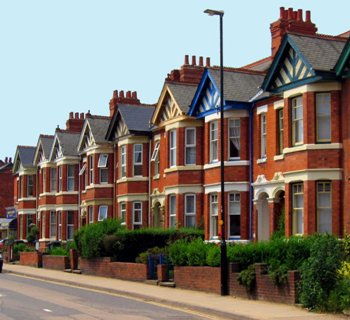 University Managed
Over 2000 properties available in the local area.
Properties are by popular bus routes with regular services.
No application fees.
Different let lengths available to meet students needs 
UG: 42, 46 & 48 week lets
PG: 42, 48 & 50 week lets

Private Sector
Available in the surrounding areas.
Application fees are likely to apply.
You can use the Student Union to check rental agreements before you sign.
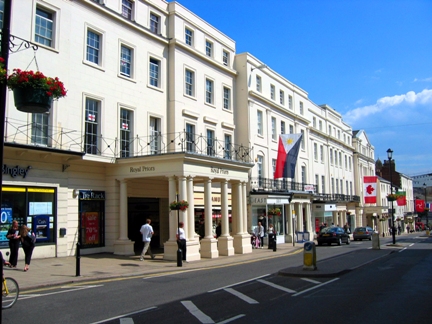 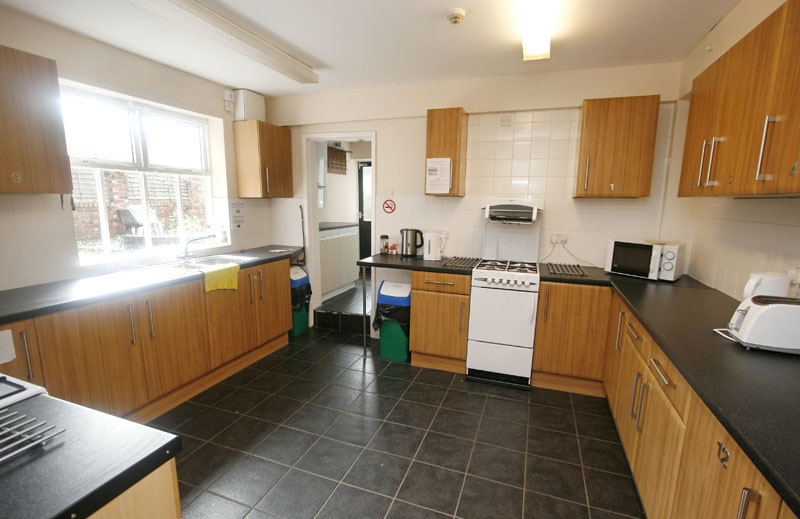 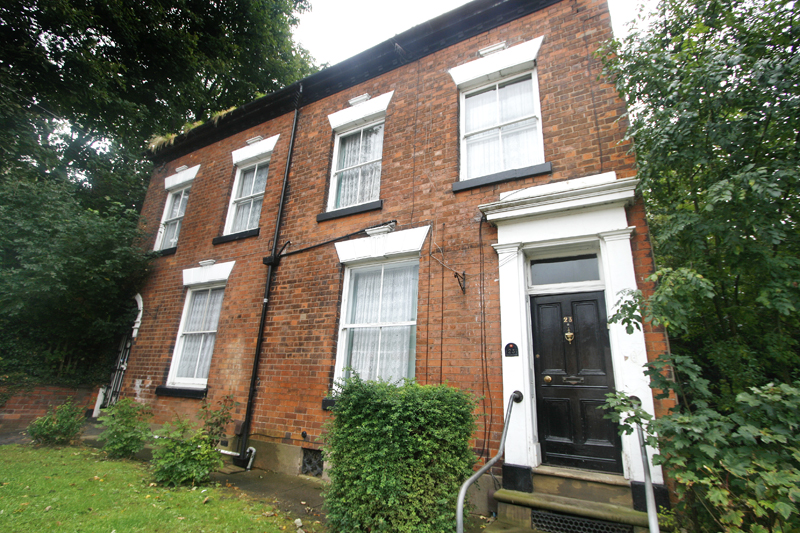 Off-campus accommodation
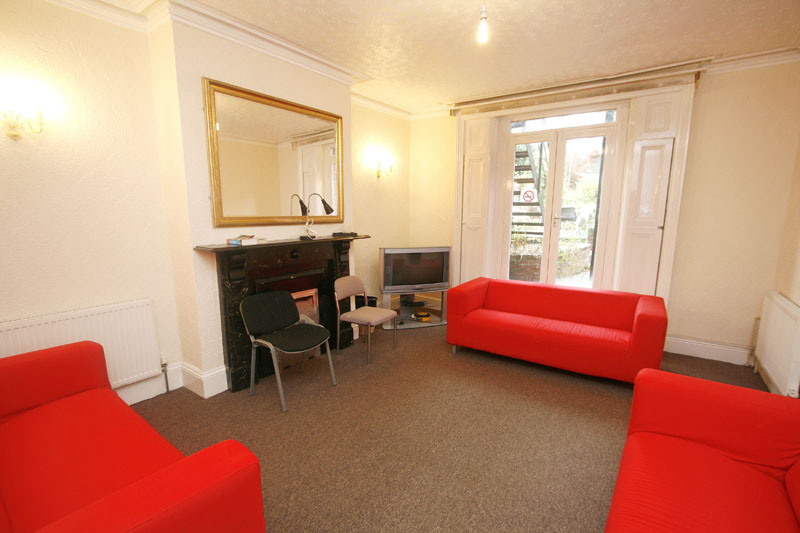 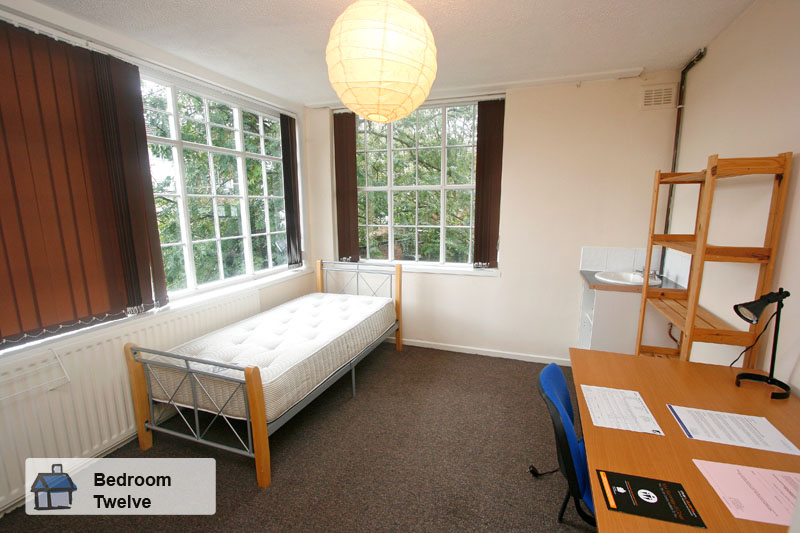 12 students £81-£86 a week
[Speaker Notes: Images of university managed off campus accommodation.]
Budgeting
[Speaker Notes: It is important to ensure you can live within your means, this is a table based on average expenses for students living at Warwick. There are also handy calculators available online to help you]
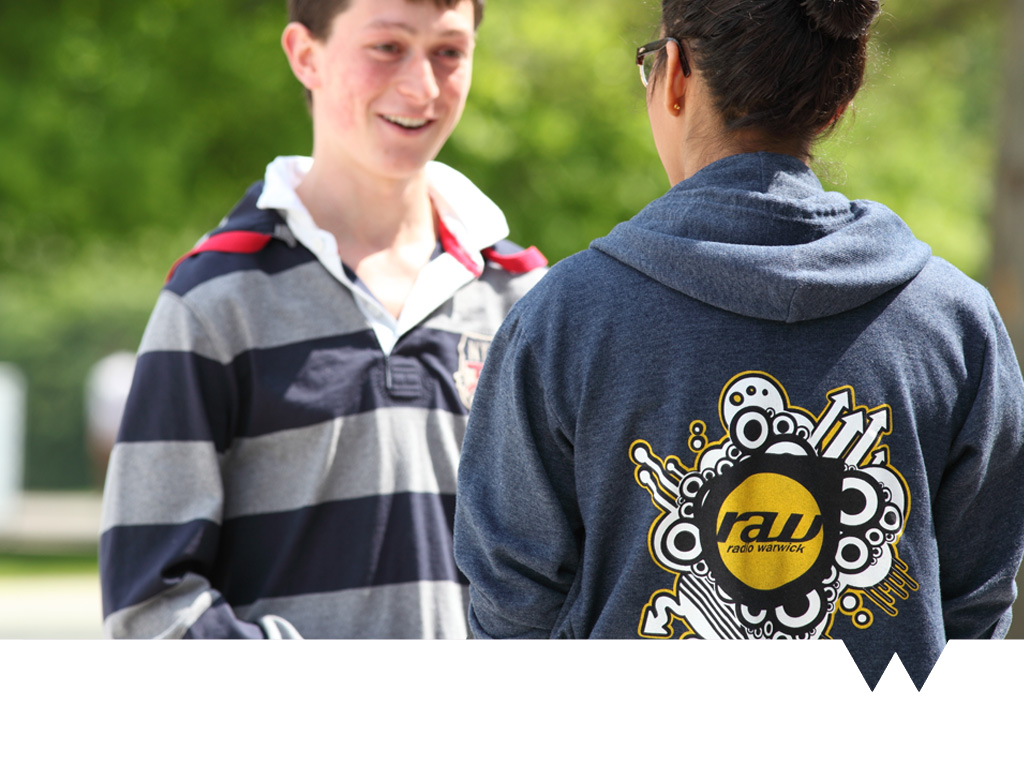 Student Union
Student newspapers, radio stations and TV channels

 Many  student societies to get involved in (cultural to sporting to academic interest and debating)
Weekly socials
Regular events (tournaments, cultural nights)
Forums

Theatre, cinema, sports facilities, bars & cafes, club nights and live music
Student Societies
We have over 250 societies – the largest number of any Students' Union in the country!
Student
Societies
[Speaker Notes: Academic
Activities & Games
Campaigning
Cultural
Film & Media
Food & Drink
Hall Societies
Music Appreciation
Performance & Theatre
Religious
Welfare, Action & Charity]
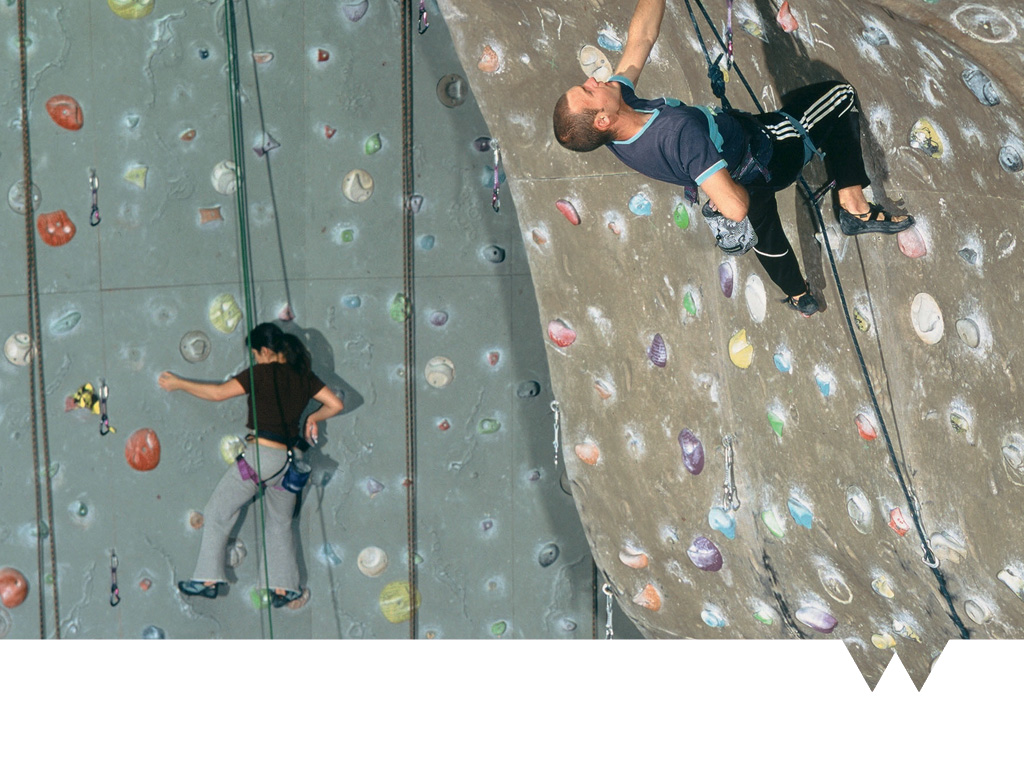 Sport
A training venue for 2012 Olympic Games
Sports facilities include:
 60 acres of playing fields
 State of the art indoor Tennis Centre
 Olympic standard Athletics track
 Sports Centre with Swimming Pool,
 Sports Halls, Fitness Suite and Bear   
       Rock  Climbing Centre
Work during your studies
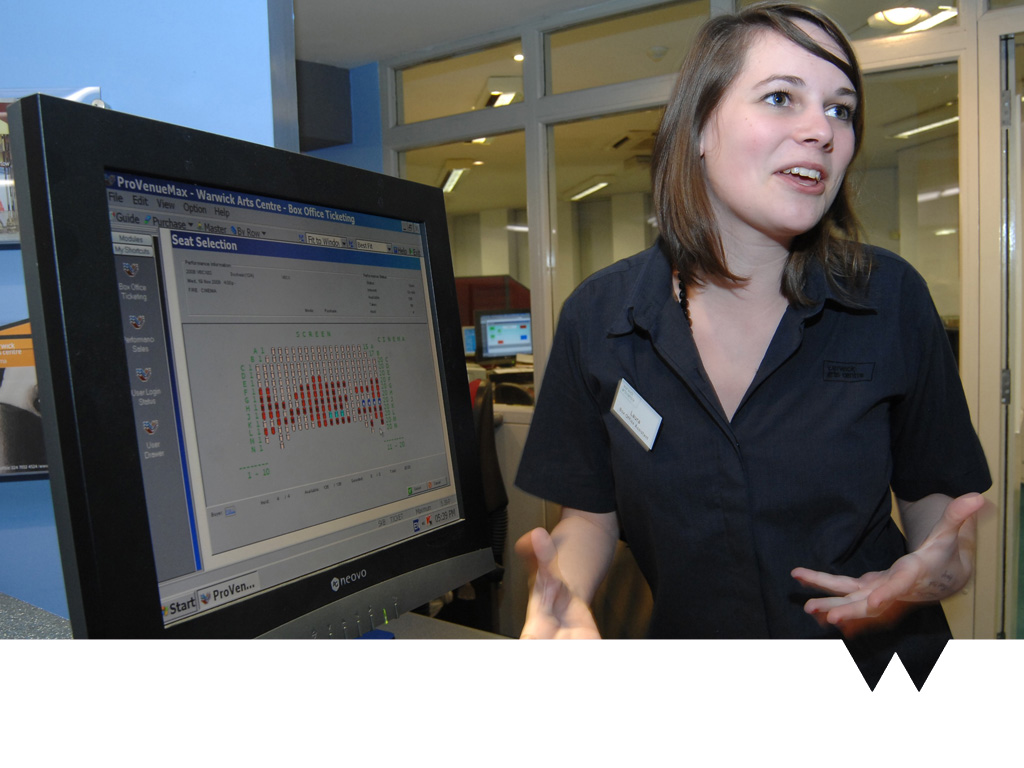 Jobs can include
Student Union positions
Calling campaigns
Warwick Welcome Service
Academic Departments
Warwick Arts Centre
Local employers outside of the University
[Speaker Notes: WWS: (open days, campus tours, schools outreach)
SU can include catering roles
WAC: steward, box office (image on slide) or catering roles

Can be used if you think necessary, however ISB shows students are not happy with job opportunities available to them.]
Career support
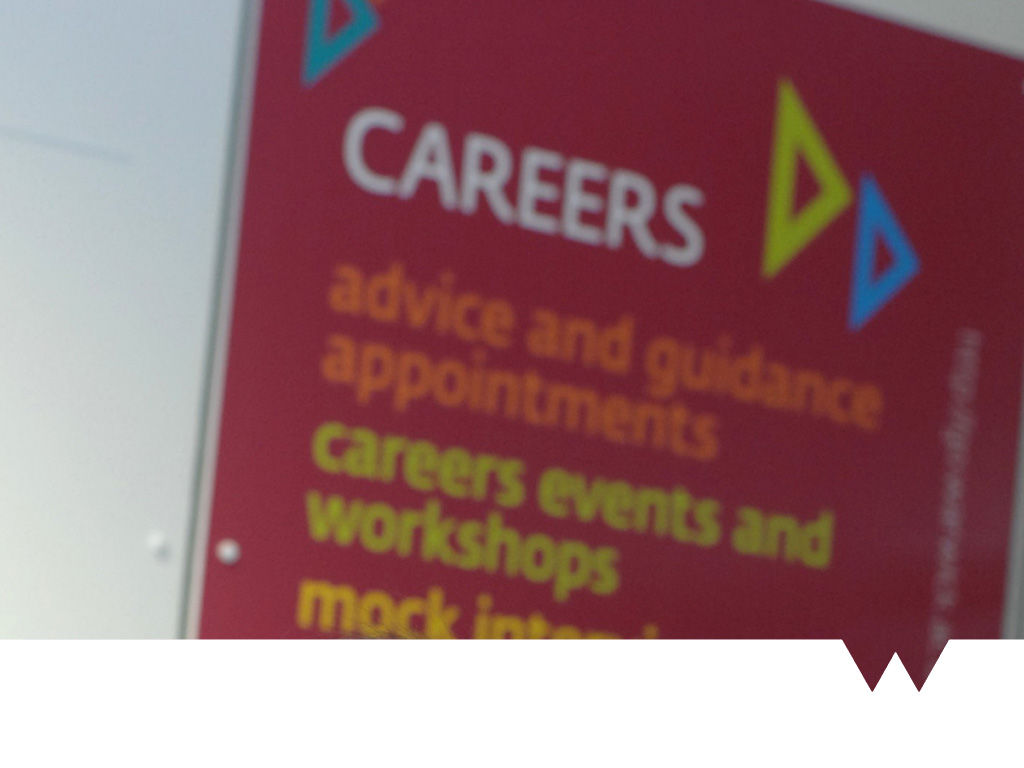 Warwick graduates are amongst the most sought after by top employers!

The Student Careers and Skills department supports your work skills and learning throughout your whole student experience.
Develop your skills
One to one career consultations
Advice on CV’s applications and interviews
Vacancies database for researching jobs, employers and sectors
Internships and volunteering opportunities
Student careers and skills events, careers fairs and workshops
We prepare graduates for jobs that do not yet exist, who will have to solve problems we do not yet know about.
[Speaker Notes: Develop your skills: (academic, personal and professional development opportunities)
Employers come to us regularly to recruit our students due to the unique learning experience here preparing them for work.]
International Community
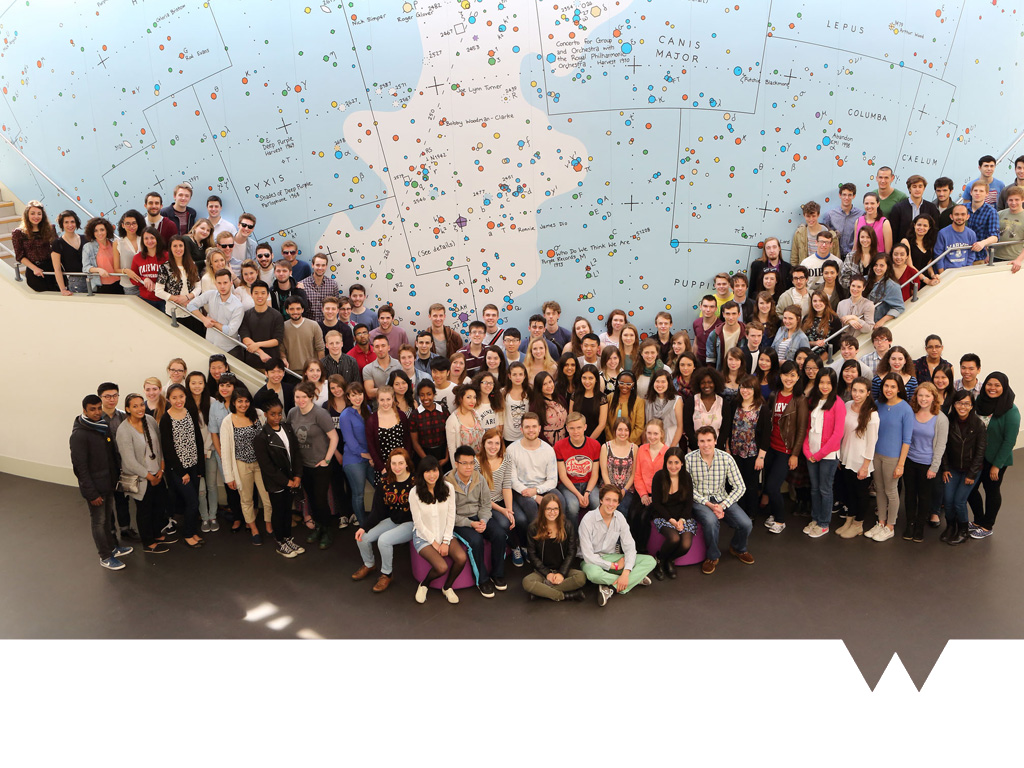 University-wide events

One World Week
Go Global
International Office support

Student experience
Immigration advice
Programmes and Student exchange team
Student Recruitment Team
[Speaker Notes: OOW: happens every January.  One week of celebrations of culture including fashion shows, dancing, cooking, discussions & talks
Go Global: IO and SU working together with CAL.  become an ambassador and promote the different ways students can get a ‘global experience’ at Warwick.  Either right here on campus or overseas.  Our students went to the Going Global conference this year. (more info needed)]
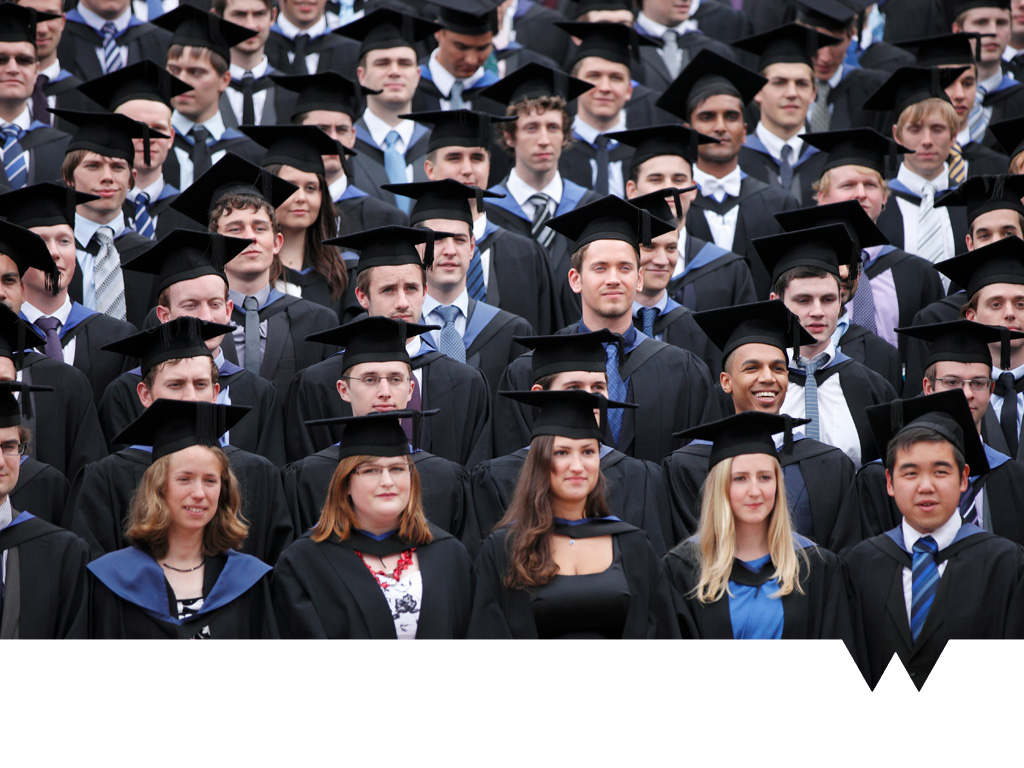 Thank you!

Any Questions?

Please contact:

Warwick Beijing Office
Email: China@warwick.ac.uk
Phone：010 5737 2620
Weibo:  @英国华威大学
Wechat：warwickuniversity
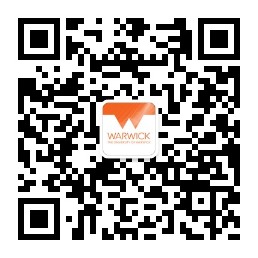